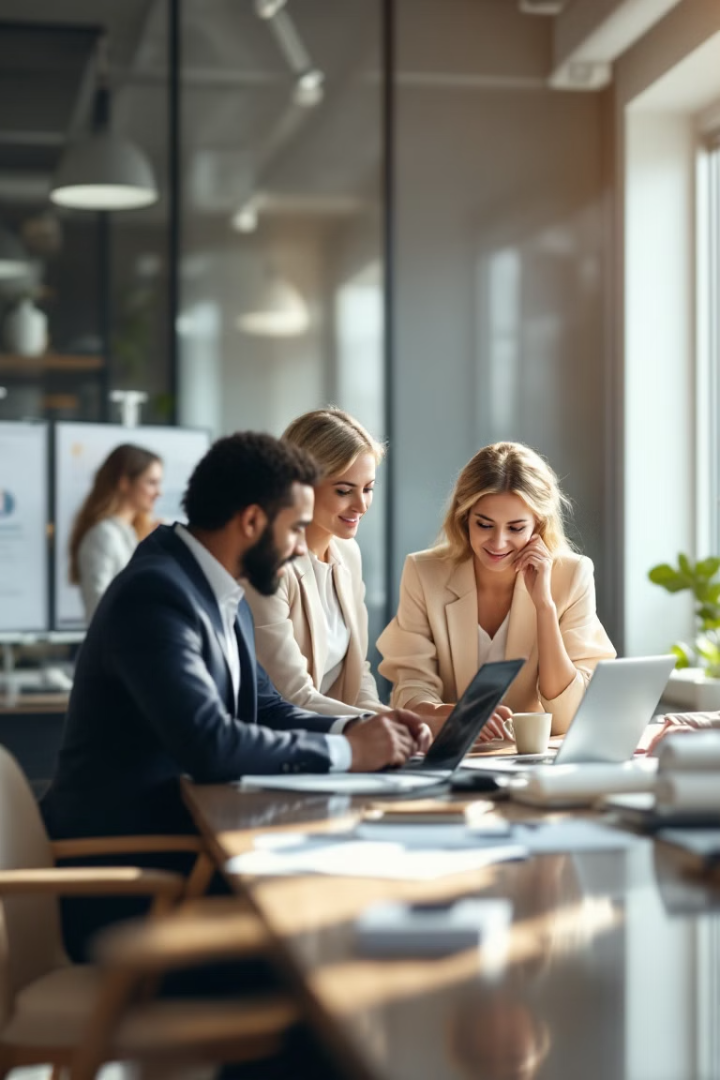 From Vision to Execution: How to Lead Successful Digital Transformations
In an era where technology evolves at breakneck speed, leading a successful digital transformation requires more than just implementing new tools—it demands strategic vision, collaborative leadership, and a commitment to delivering value. Here are key insights for driving impactful digital transformations from vision to execution.
by Kimberly Wiethoff
kW
1. Start with a Clear Vision
Vision Alignment
Roadmap for Execution
Every successful digital transformation begins with a well-defined vision. It’s essential to align this vision with the organization’s strategic goals and ensure it addresses specific pain points.
A clear roadmap that outlines priorities, timelines, and desired outcomes provides a strong foundation for execution.
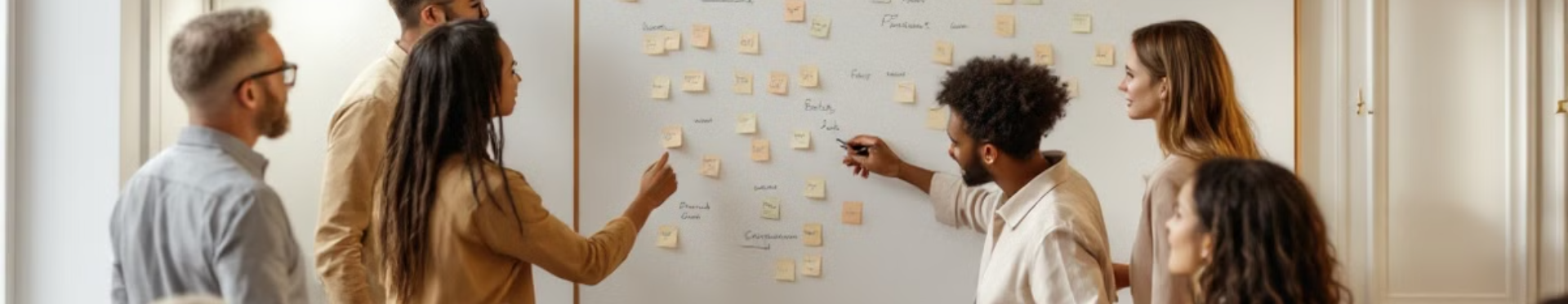 2. Build the Right Team
Cross-Functional Expertise
Fostering Innovation
A digital transformation’s success hinges on the people behind it. Assemble a cross-functional team with diverse expertise, from technical architects to change management specialists.
Encourage collaboration and foster a culture of innovation where team members feel empowered to contribute ideas.
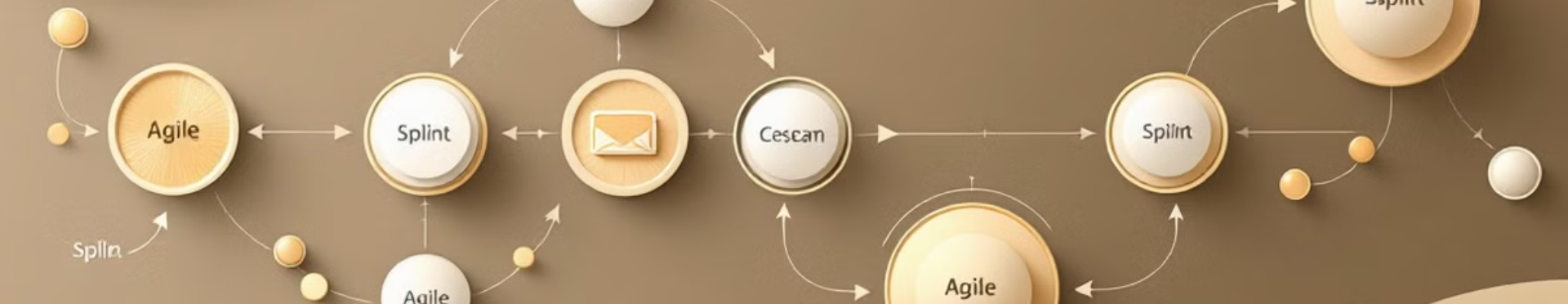 3. Leverage Agile Practices
Iterative Development
Delivering Value Faster
1
2
Agile methodologies are invaluable for digital transformations, enabling iterative development and quick adaptability to changes.
By breaking down the transformation into manageable increments, teams can deliver value faster and gather feedback for continuous improvement.
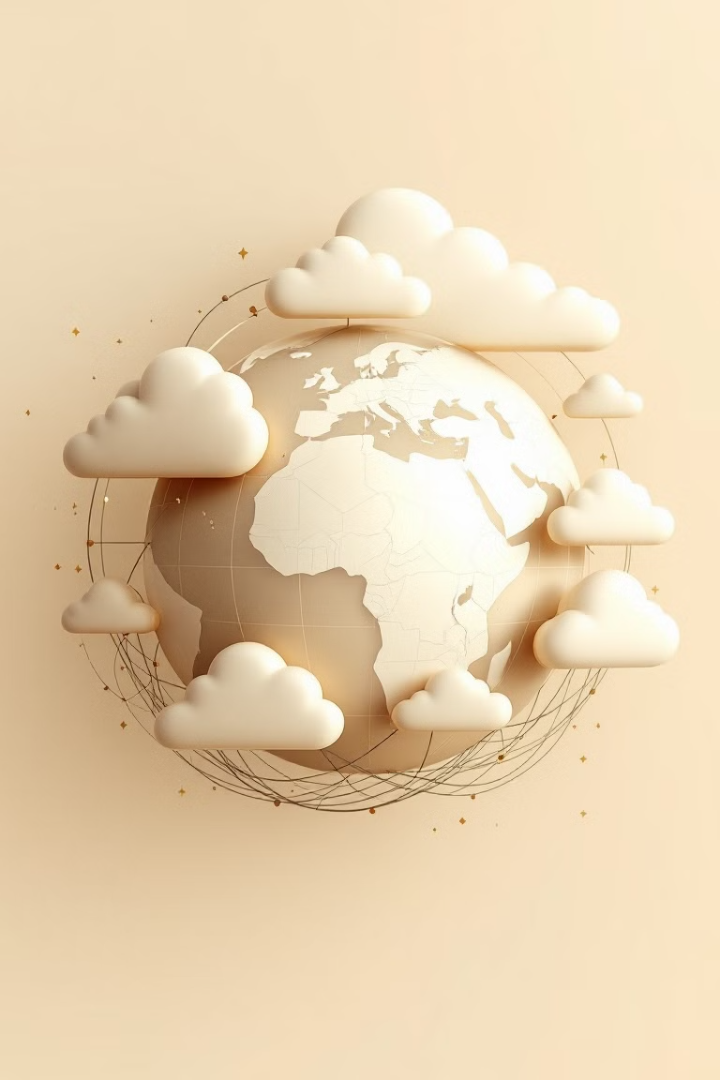 4. Embrace Cloud-Based Solutions
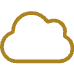 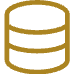 Scalability and Flexibility
Streamlined Operations
Migrating to the cloud can streamline operations, enhance data accessibility, and enable the integration of advanced tools like AI and machine learning.
Cloud technologies play a pivotal role in digital transformation by offering scalability, flexibility, and cost efficiency.
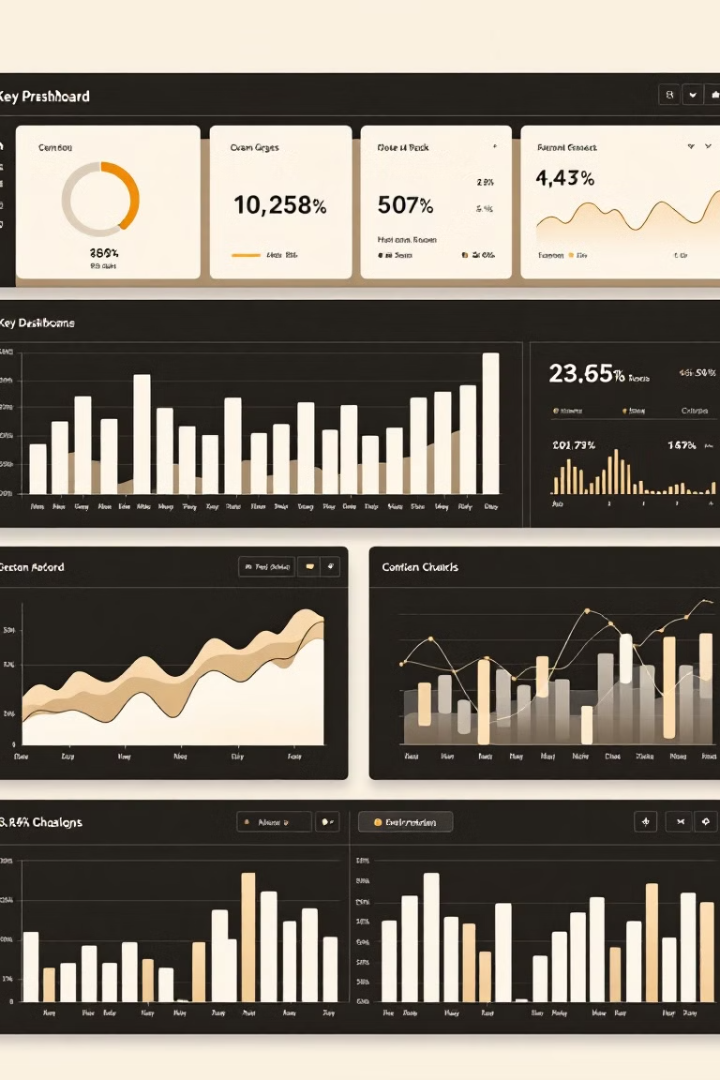 5. Focus on Data-Driven Decisions
Data Insights
1
Data is at the heart of any successful digital transformation.
Informed Decisions
2
By harnessing the power of analytics, organizations can gain valuable insights into customer behavior, operational efficiencies, and market trends.
Data Governance
3
Implementing data governance policies ensures accuracy and security.
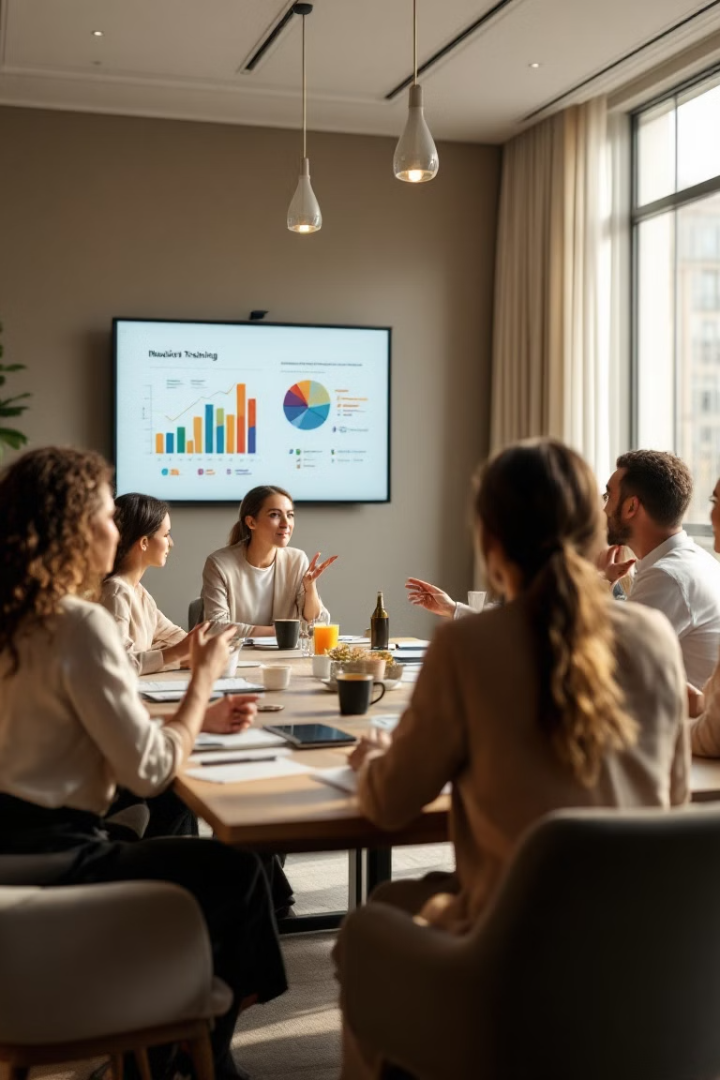 6. Prioritize Change Management
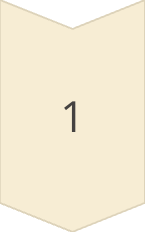 Address Resistance
Digital transformations often involve significant changes in processes, tools, and mindsets.
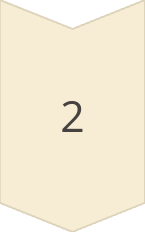 Smooth Transition
A robust change management plan is critical to addressing resistance and ensuring a smooth transition.
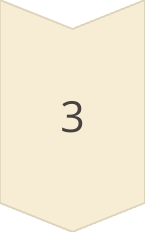 Empowerment and Support
Regular communication and training sessions help employees embrace the new systems and workflows.
7. Measure Success and Iterate
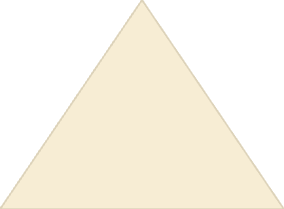 KPIs
1
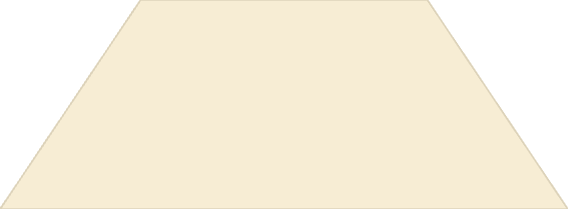 Feedback
2
Continuously monitor the transformation’s progress against the defined objectives and adjust as needed.
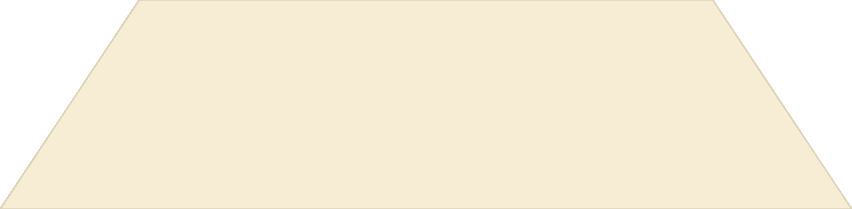 Value Delivery
3
Regularly seeking feedback from stakeholders and end-users ensures that the transformation delivers the intended value.
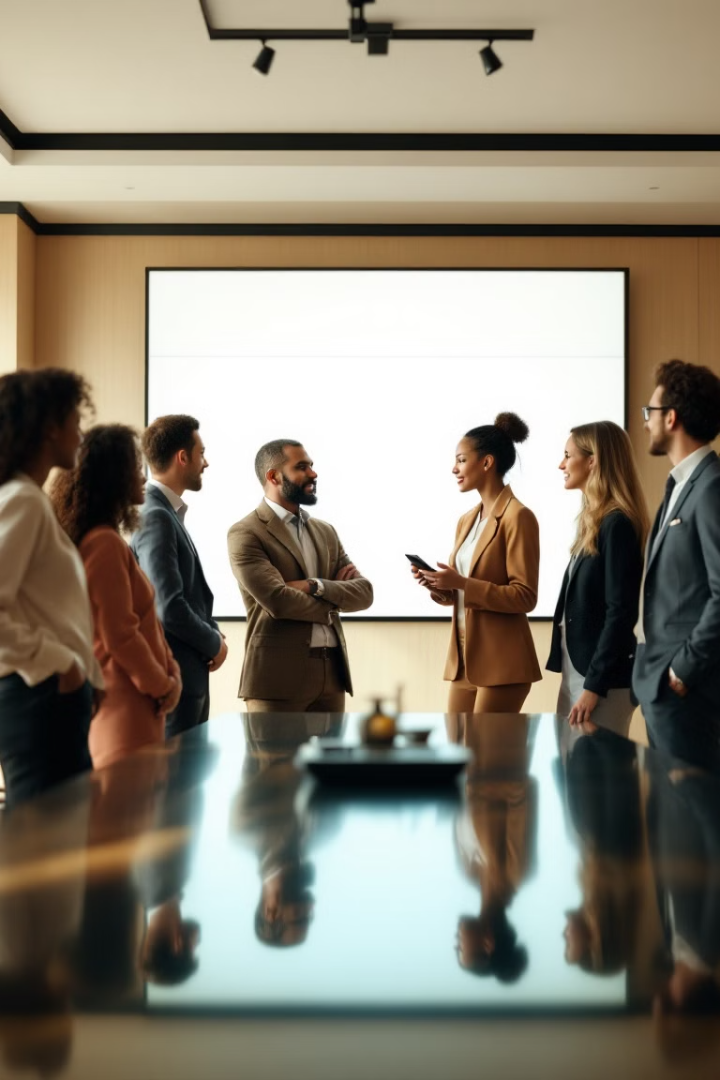 Final Thoughts
Leading a digital transformation is both challenging and rewarding. By starting with a clear vision, building the right team, leveraging Agile practices, and focusing on data-driven decisions, leaders can drive meaningful change and position their organizations for long-term success.